THE Hunters moon MAIN STREET
‘full moon’
Inflatable
costume
party
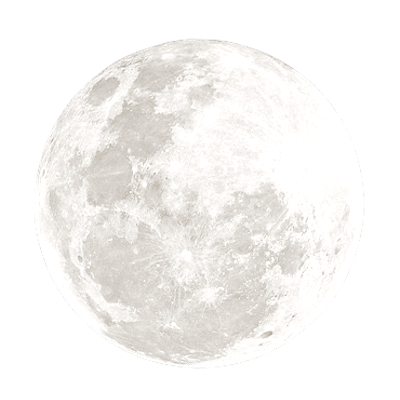 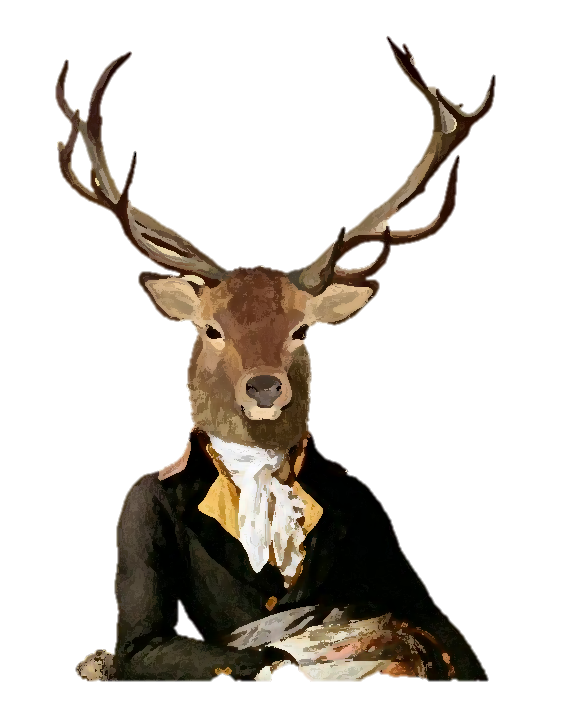 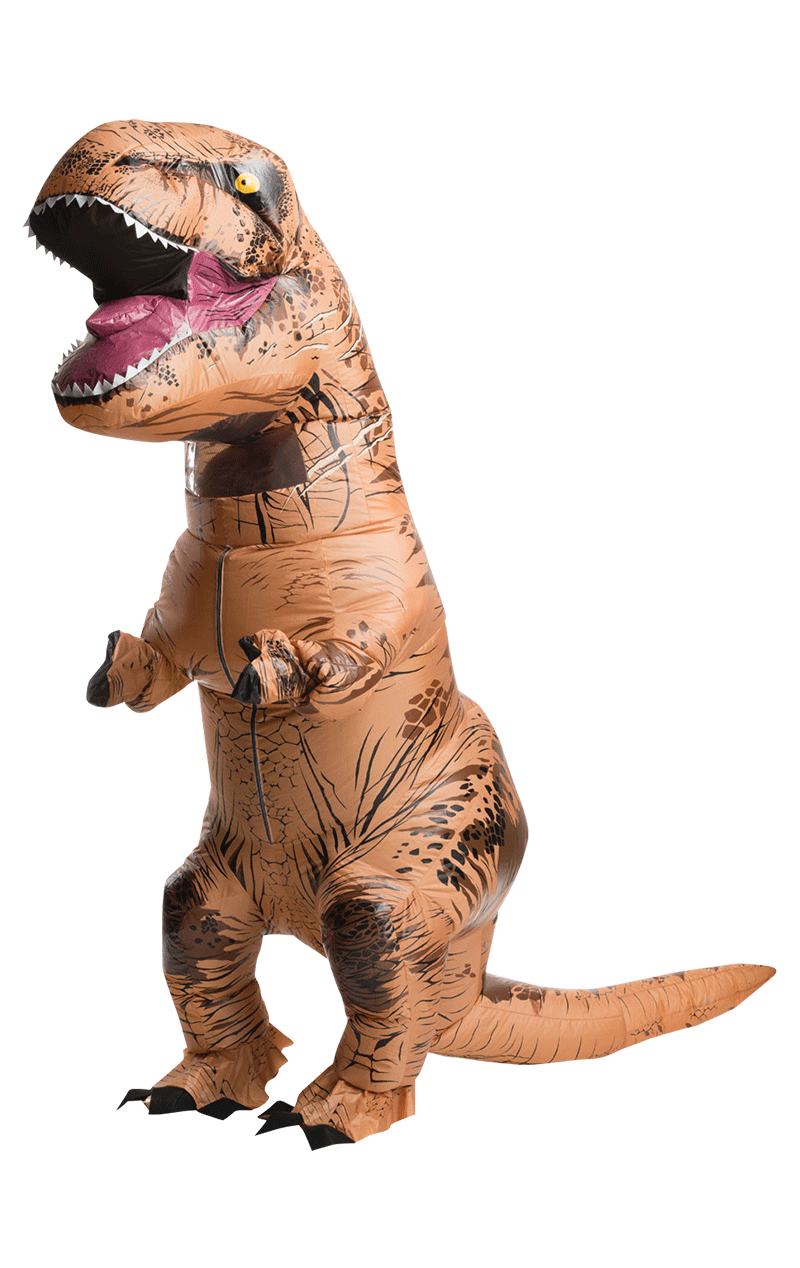 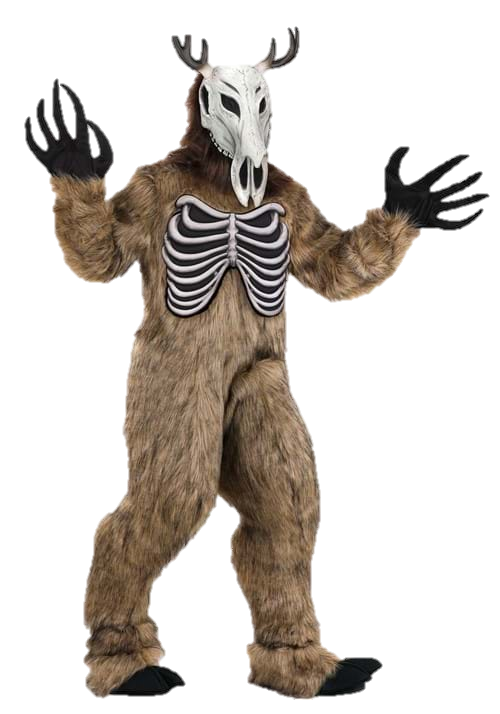 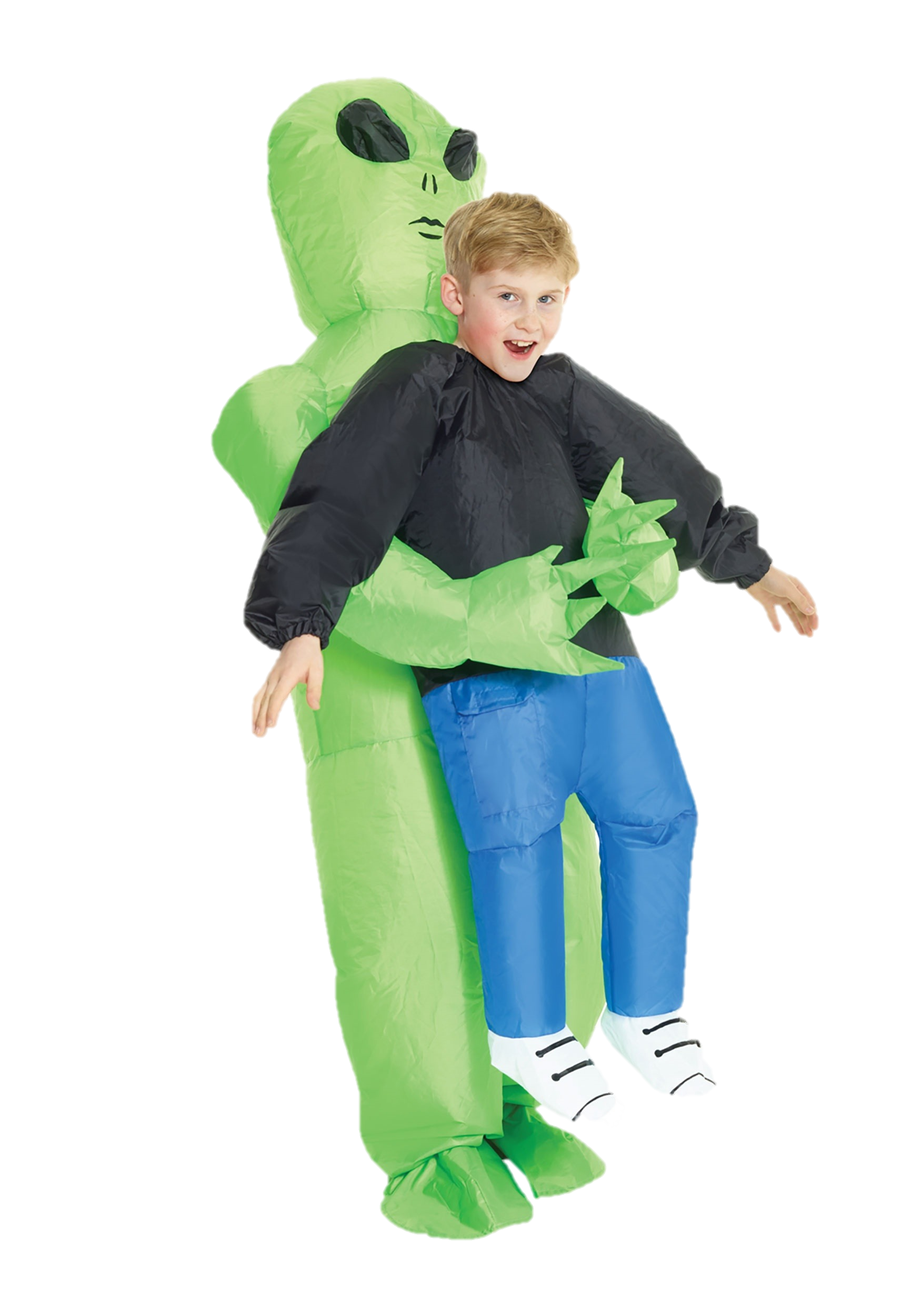 6’ DISTANCING between points
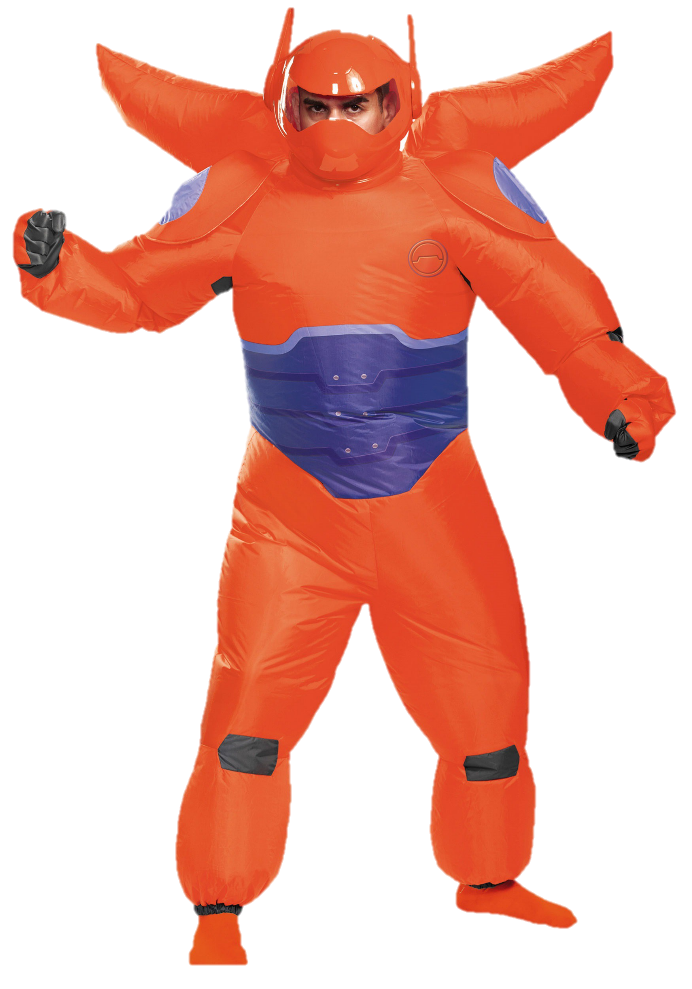 Awards for ’best of show’ – ANTLER head Gear & MORE
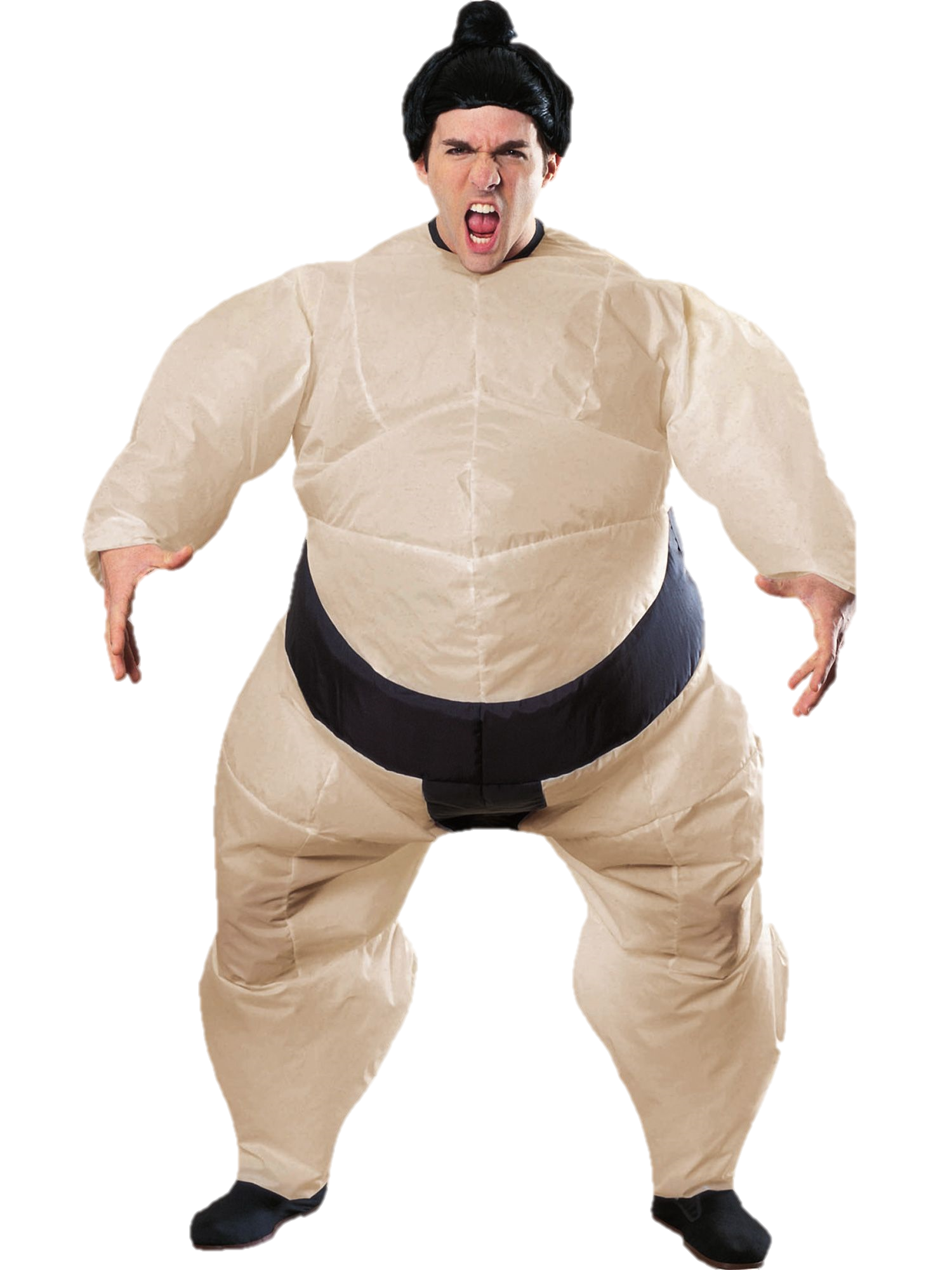 Lone oak lounge │ 701 s. cedar st  │CALVERT, TX
ATTIRE: inflatable costumes
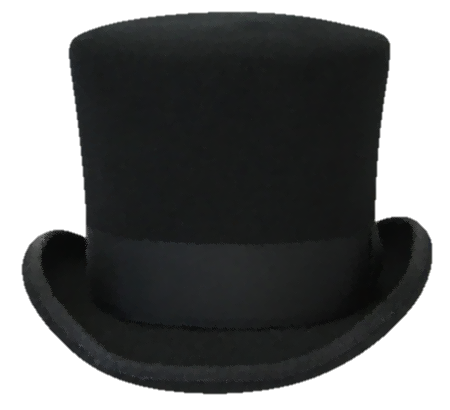 SATURDAY
OCT
19
Street
Party dance
Food trucks
Inflatable costumes
LONE OAK LOUNGE |701 S CEDAR ST.
7PM-10PM | FREE EVENT
&
2024
7:00PM
Pumpkin Patch 
Oct. 1 thru Oct. 31 
Sun-thurs. 10am–5pm
Fri. & sat. 10am-6pm
CLOSED MONDAYS
WINE ALE & SPIRIT STROLL $40-50/person oct. 19, 2024 2-6pm
       Tickets
EVENT FINALE
TO THE MAIN STREET MOON-FEST AND THE
WINE ALE & SPIRIT STROLL. JOIN US FOR THE AFTER PARTY AT LONE OAK LOUNGE
 COSTUME 
BLOW-UP!
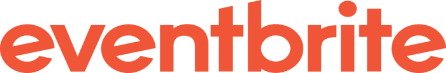 Boo crew
Haunted house
Sat., OCT. 16
7pm-midnight
Free entry w/vip ticket
Or $10 Cash/person
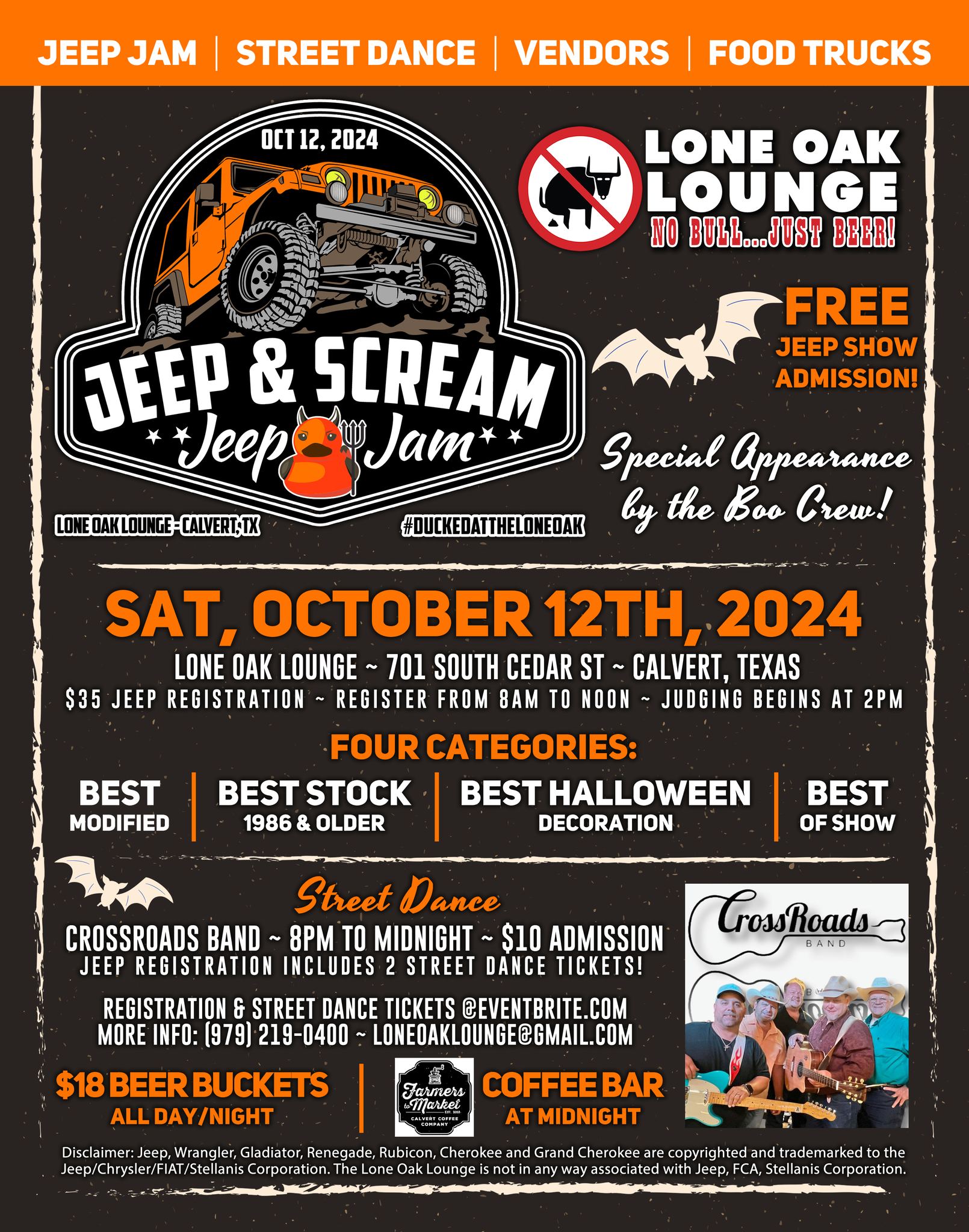 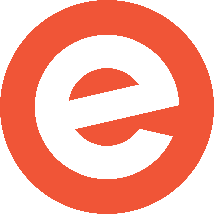 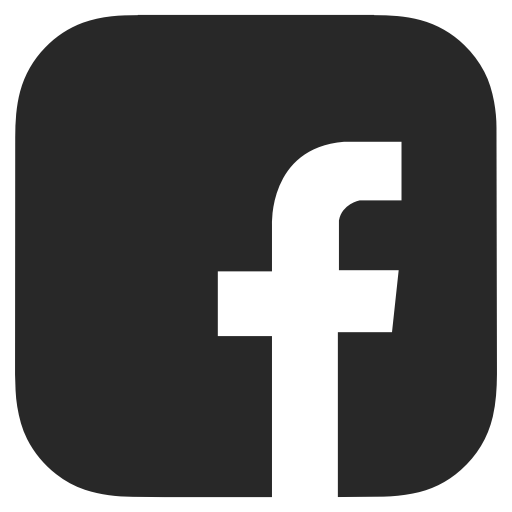 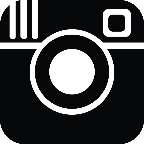 Sat. & Sun., Oct. 30 & 31
7pm-midnight
979.567.8910
CalvertTX.us
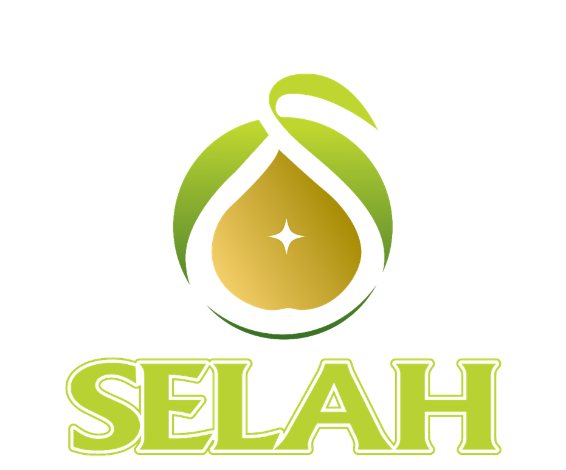 THE Hunters moon MAIN STREET
‘full moon’
Inflatable
costume
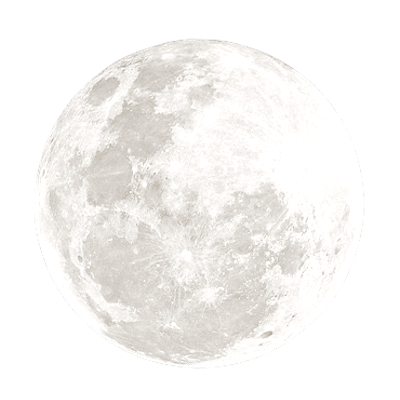 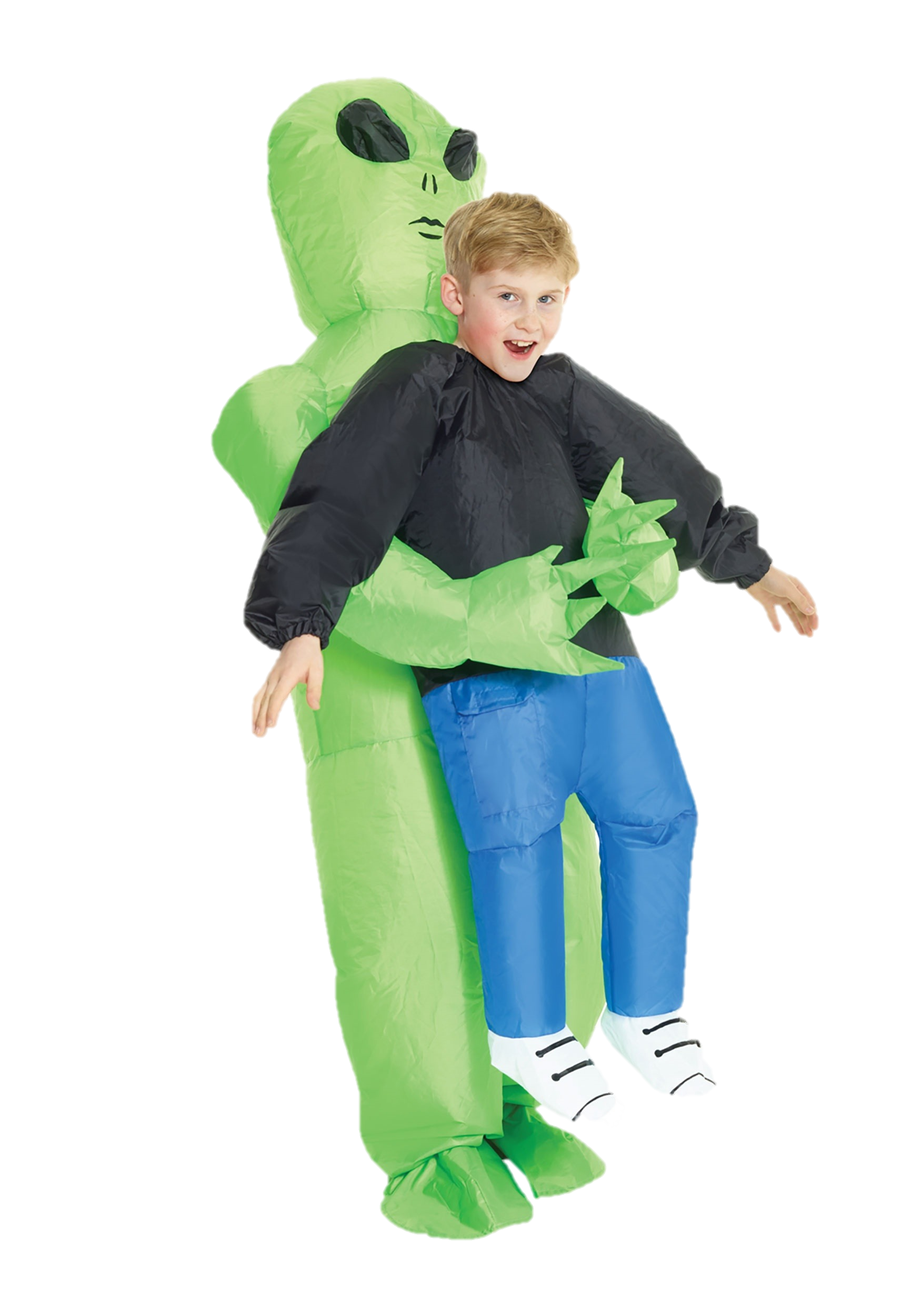 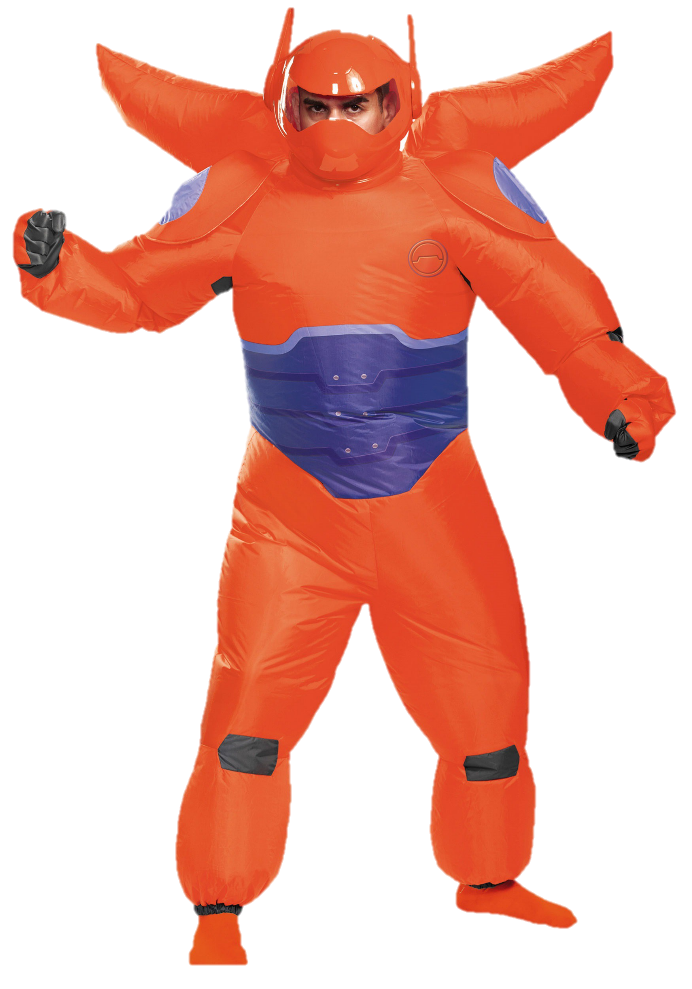 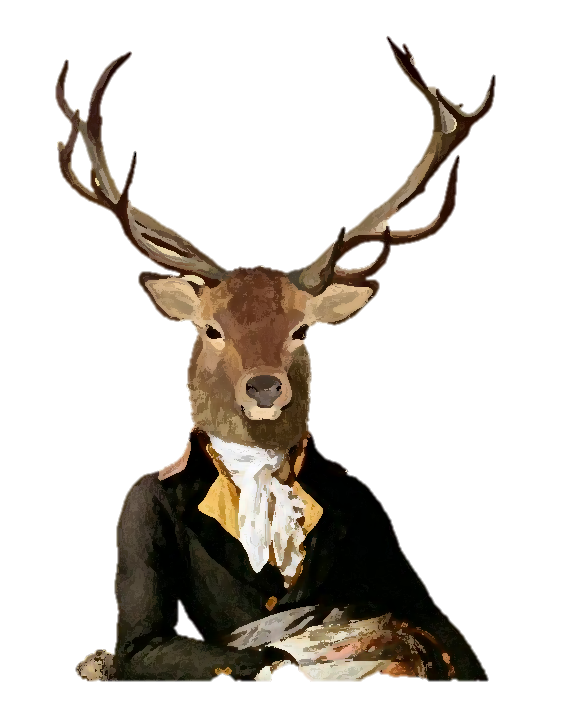 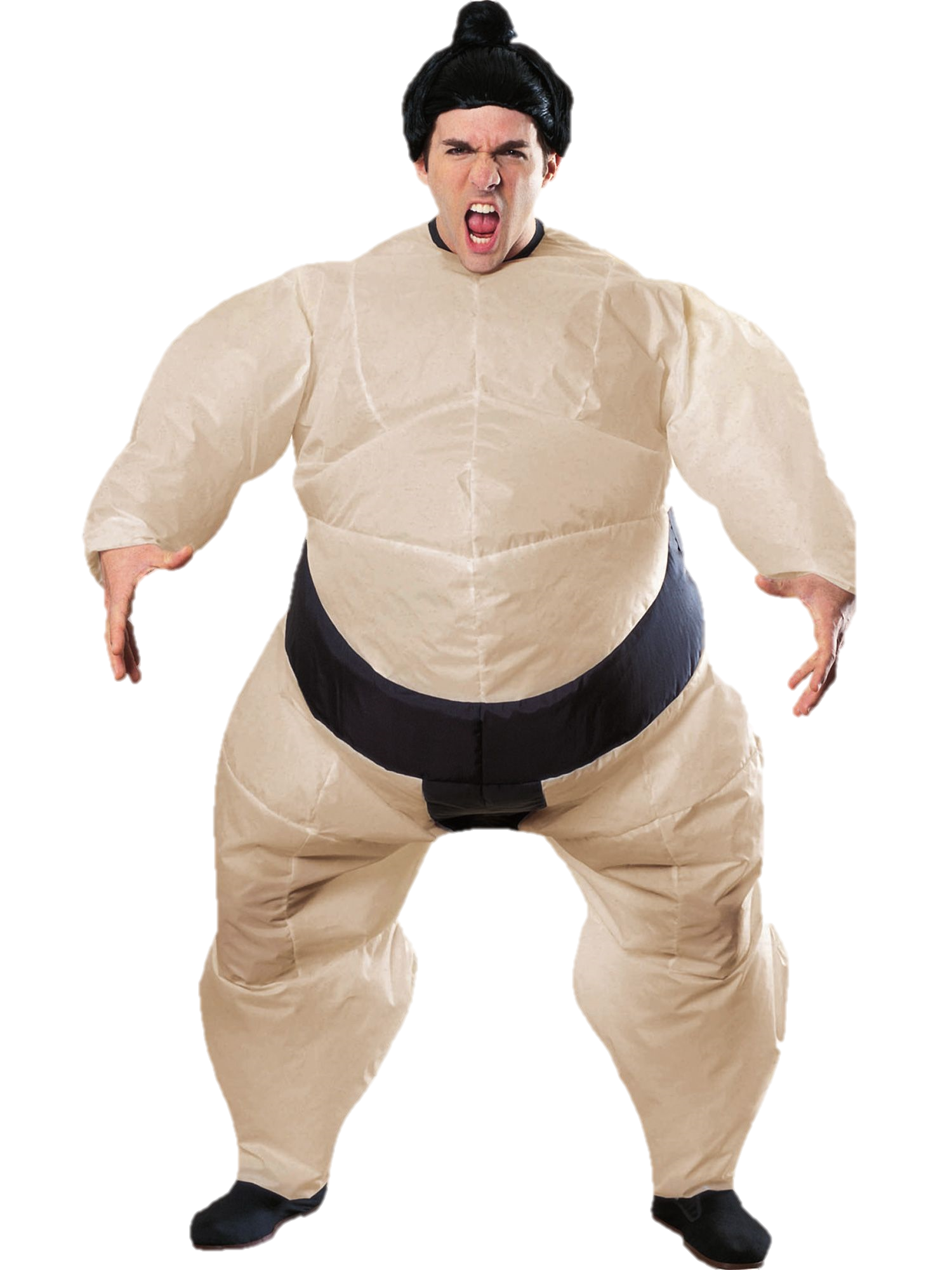 party
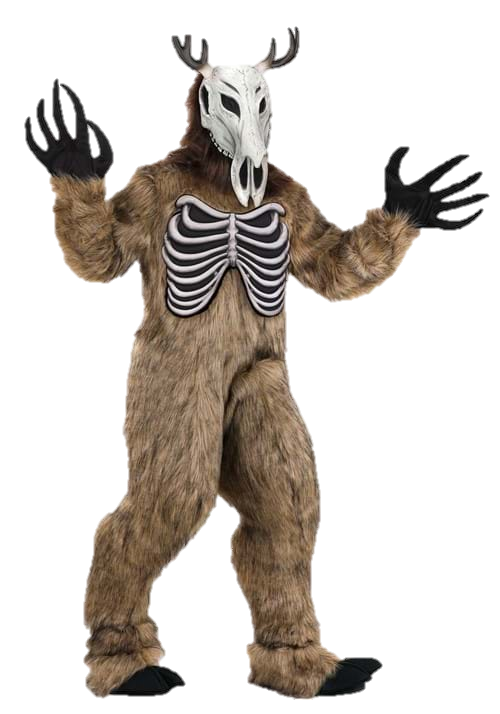 6’ DISTANCING between points
Awards for ’best of show’ – ANTLER head Gear & MORE
Lone oak lounge │ 701 s. cedar st  │CALVERT, TX
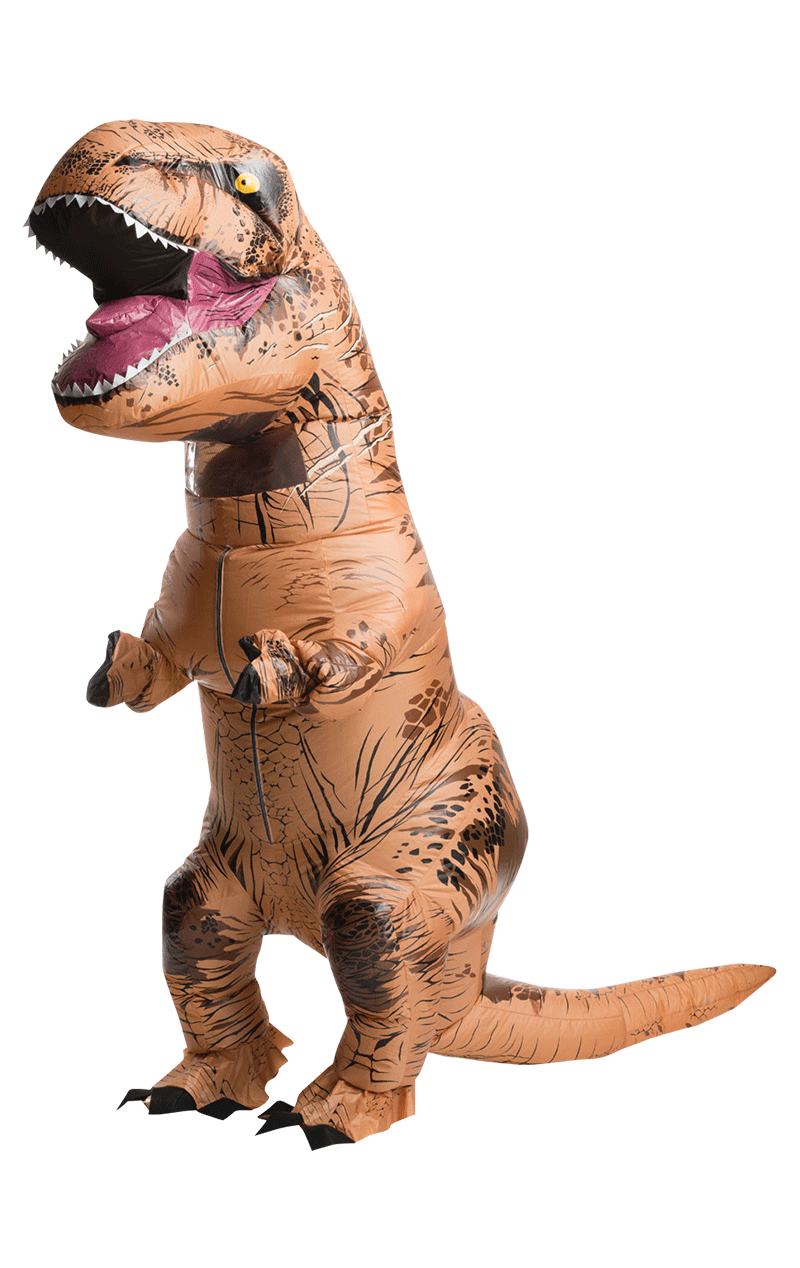 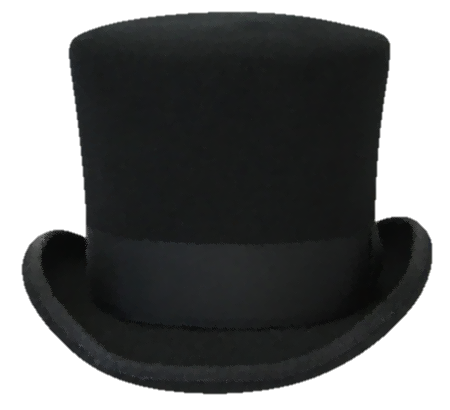 SATURDAY
OCT
19
Street
Party dance
Food trucks
Inflatable costumes
LONE OAK LOUNGE |701 S CEDAR ST.
7PM-10PM | FREE EVENT
Street
Party
Street dance
Inflatable costumes
LONE OAK LOUNGE |701 S CEDAR ST.
7PM-10PM | FREE EVENT
&
2024
Farmers & Artisan market Saturday, 10am–3pm OR SOLD OUT
7:00PM
Pumpkin Patch 
Oct. 1 thru Oct. 31 
Sun-thurs. 10am–5pm
Fri. & sat. 10am-6pm
CLOSED MONDAYS
WINE ALE & SPIRIT STROLL $40-50/person oct. 19, 2024 2-6pm
       Tickets
EVENT FINALE
TO THE MAIN STREET MOON-FEST AND THE
WINE ALE & SPIRIT STROLL. JOIN US FOR THE AFTER PARTY AT LONE OAK LOUNGE
 COSTUME 
BLOW-UP!
Boo crew
Haunted house
Sat., OCT. 16
7pm-midnight
Free entry w/vip ticket
Or $10 Cash/person
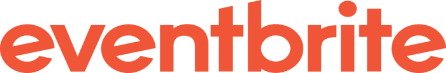 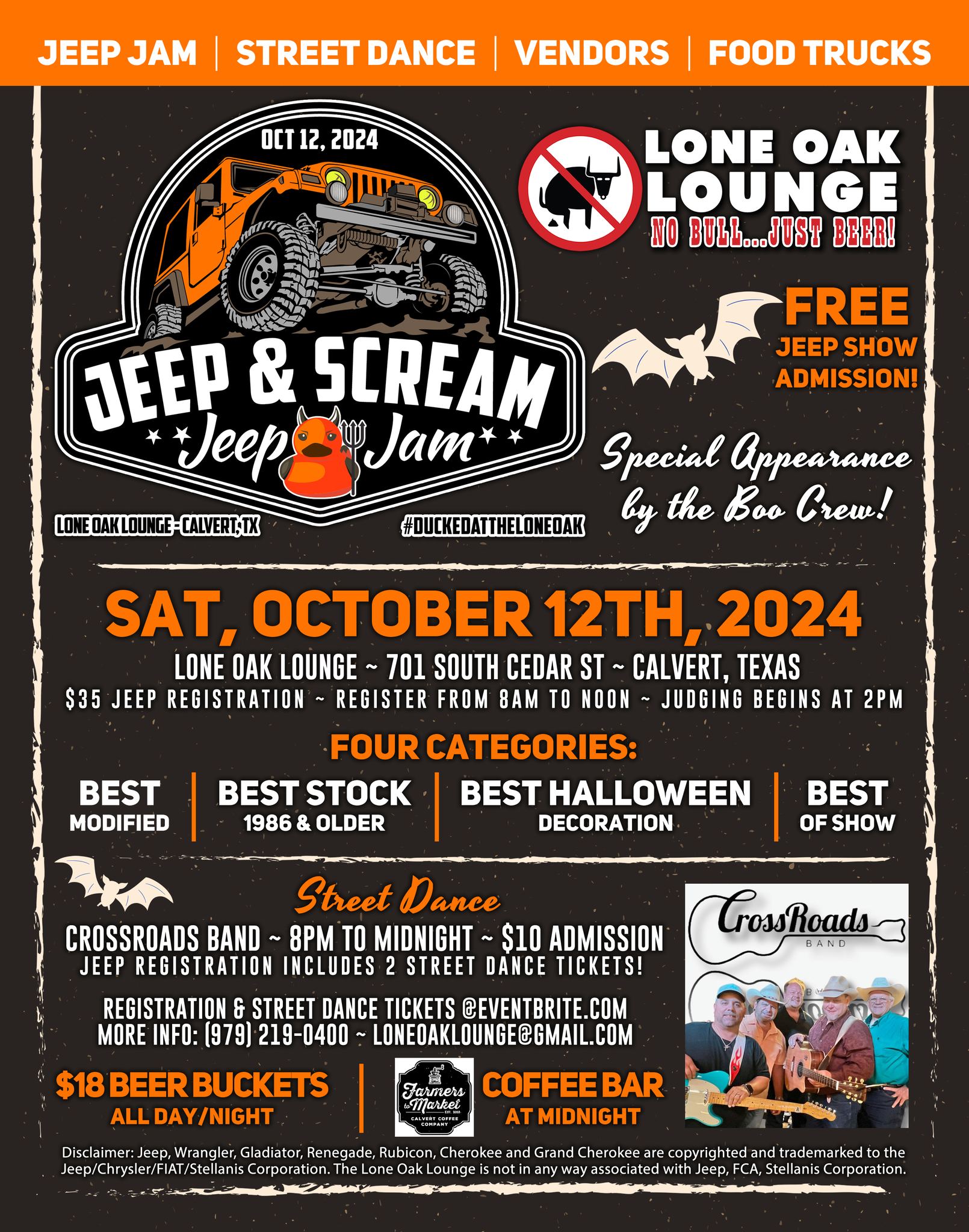 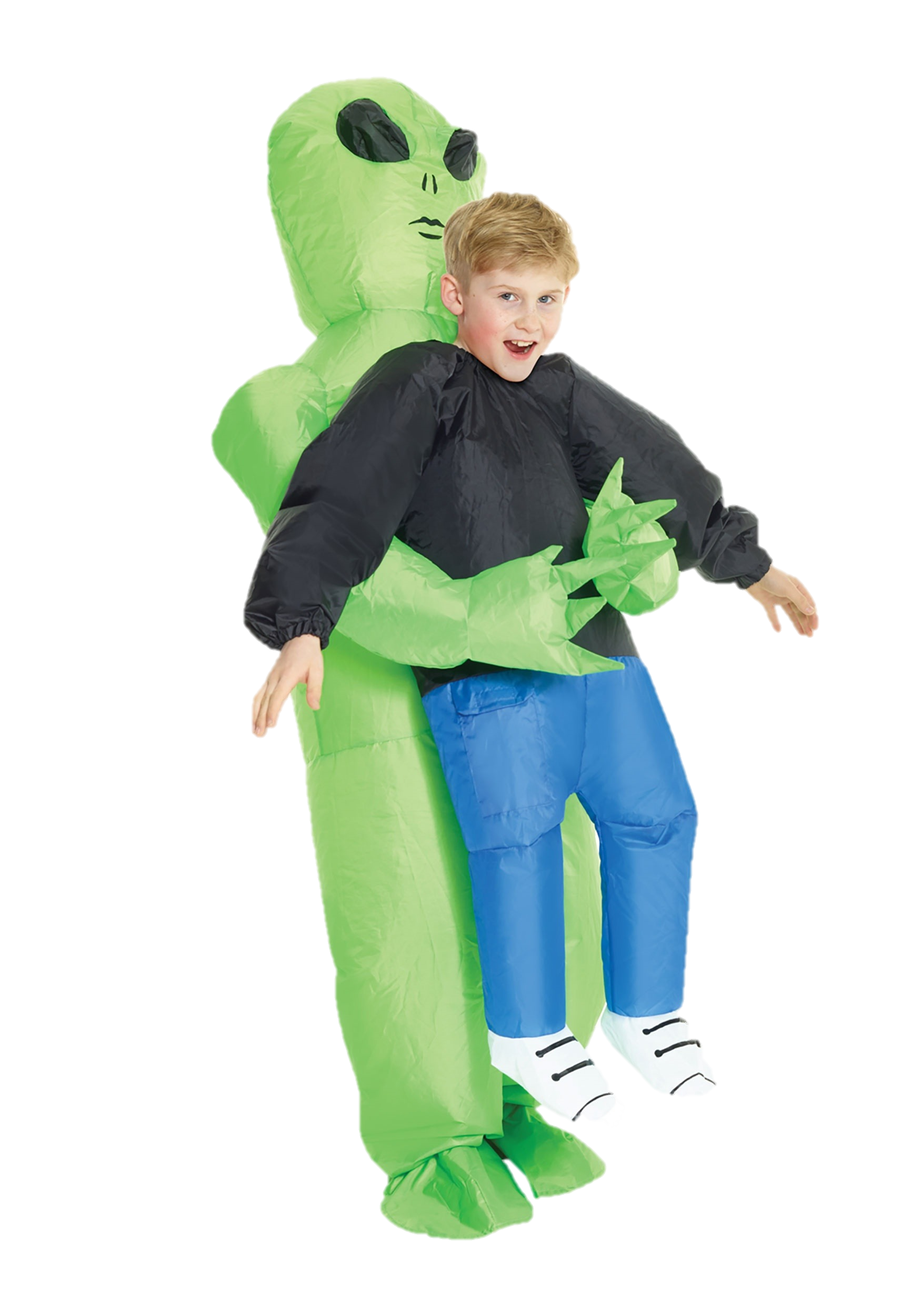 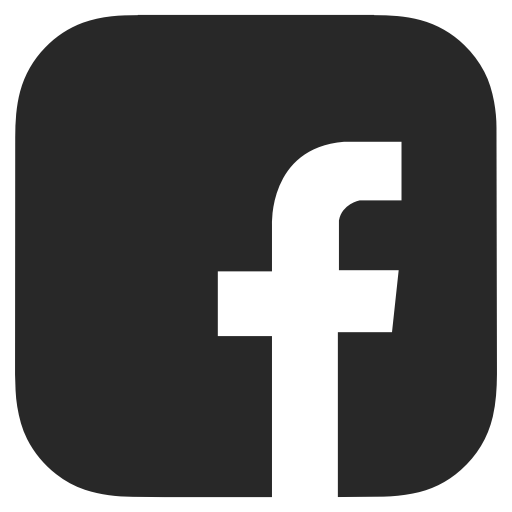 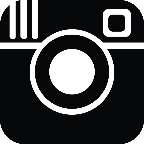 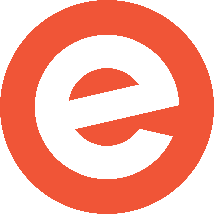 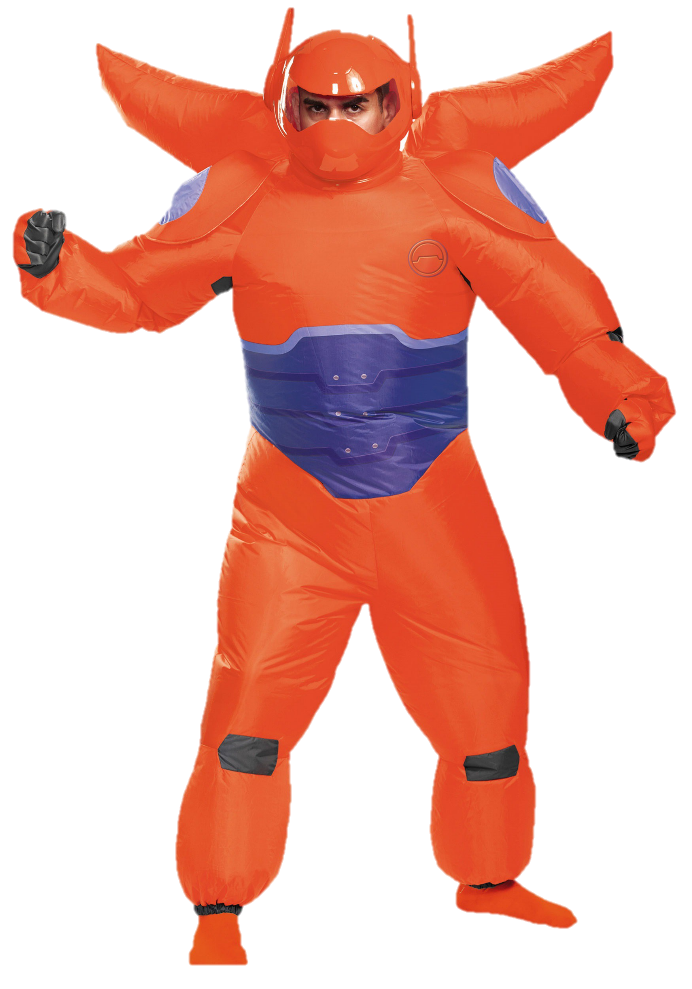 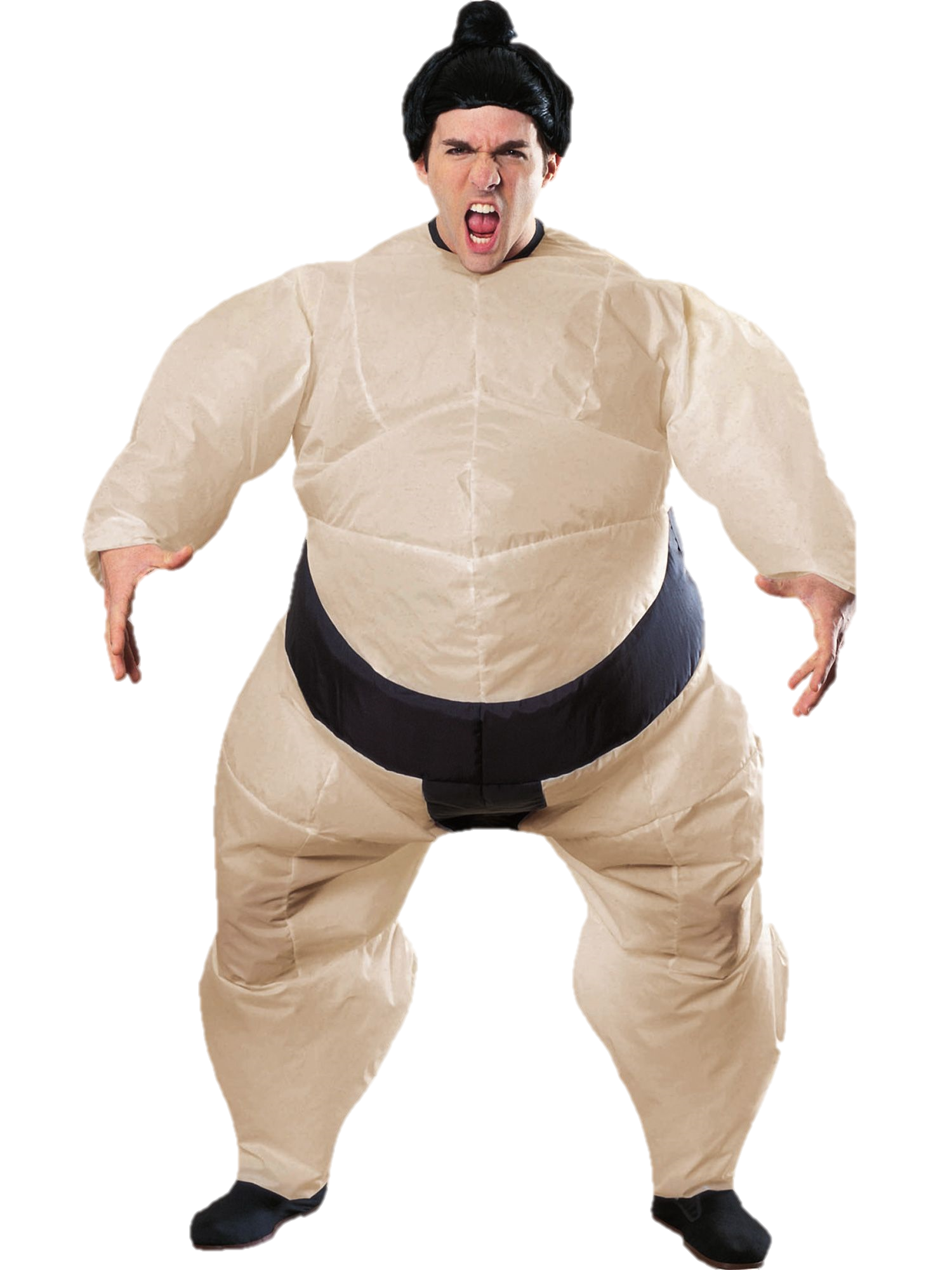 Sat. & Sun., Oct. 30 & 31
7pm-midnight
CalvertTX.us
979.567.8910
CalvertTX.us
ATTIRE: inflatable costumeS
THE Hunters moon MAIN STREET
‘full moon’
Inflatable
costume
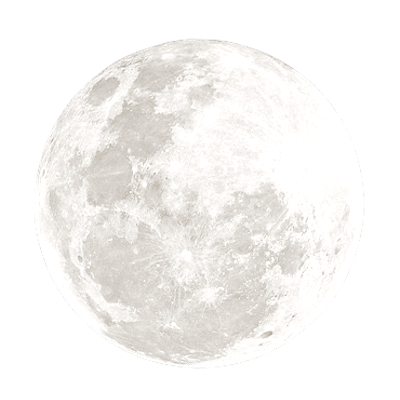 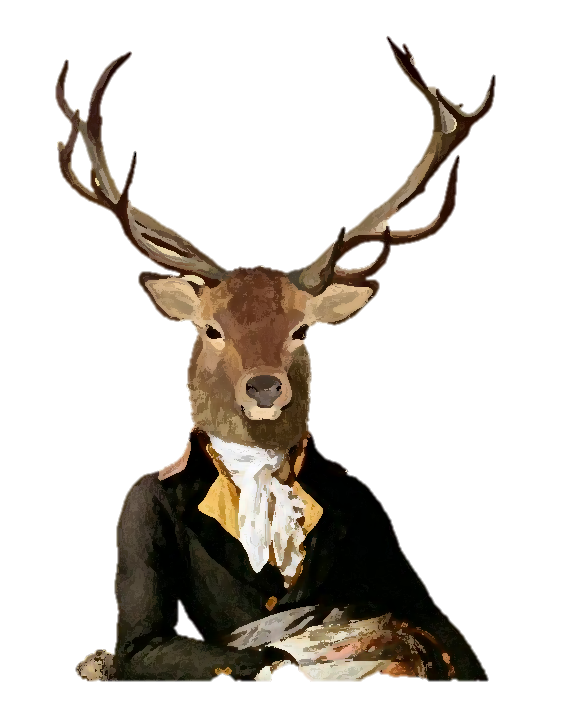 party
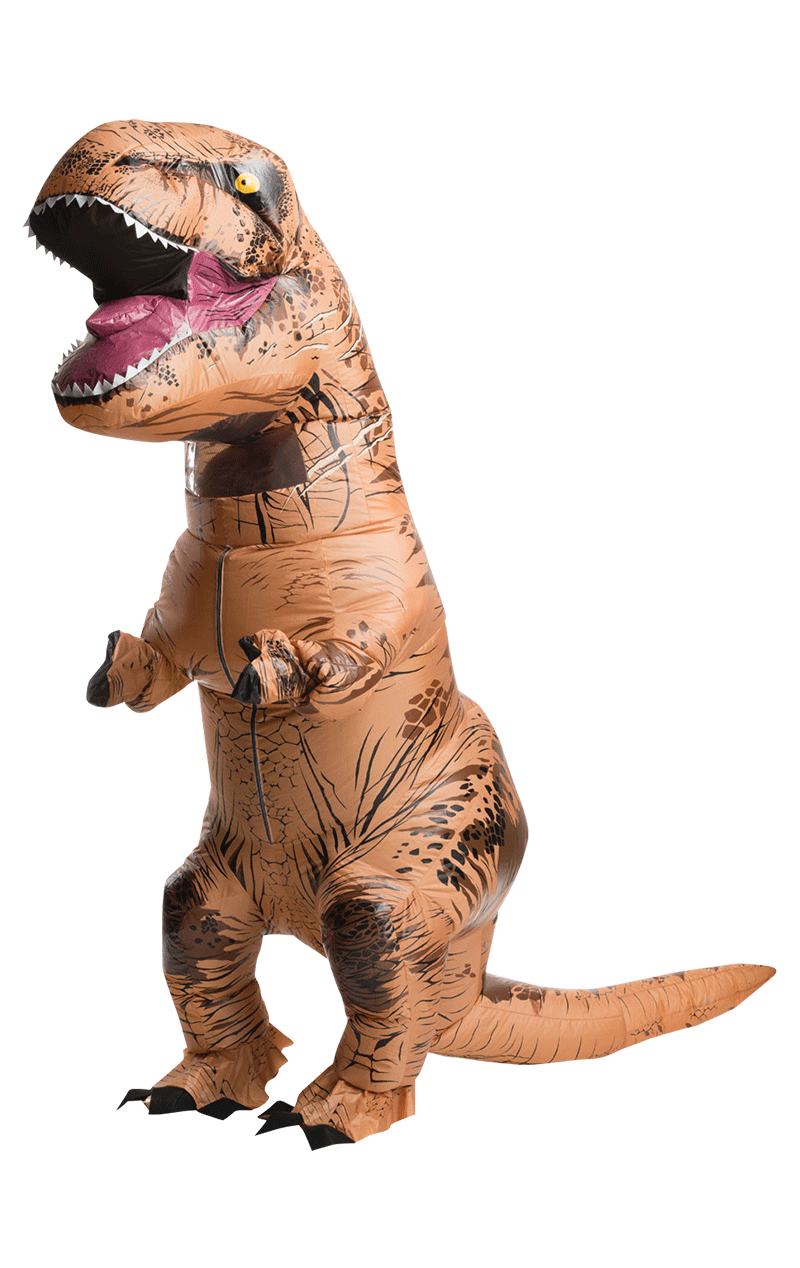 6’ DISTANCING between points
Awards for ’best of show’ – ANTLER head Gear & MORE
Lone oak lounge │ 701 s. cedar st  │CALVERT, TX
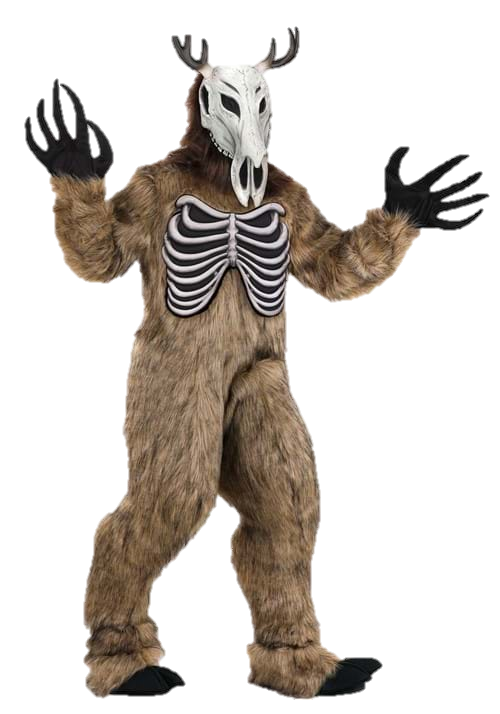 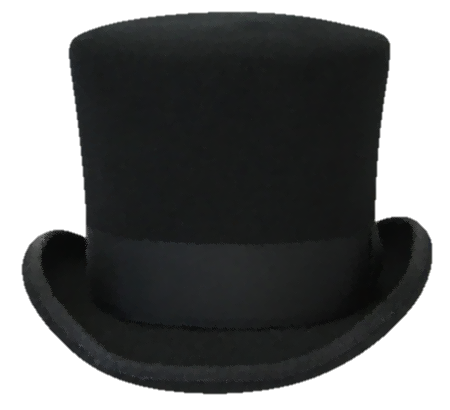 SATURDAY
OCT
Street
Party dance
Food trucks
Inflatable costumes
LONE OAK LOUNGE |701 S CEDAR ST.
7PM-10PM | FREE EVENT
19
Street
dance
Costume party
Inflatable costumes
LONE OAK LOUNGE |701 S CEDAR ST.
7PM-10PM | FREE EVENT
&
2024
WINE ALE & SPIRIT STROLL $40-50/person oct. 19, 2024 2-6pm
       Tickets
7:00PM
Farmers & Artisan market Saturday, 10am–3pm OR SOLD OUT
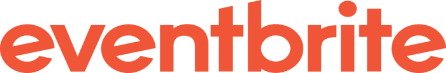 EVENT FINALE
TO THE MAIN STREET MOON-FEST AND THE
WINE ALE & SPIRIT STROLL. JOIN US FOR THE AFTER PARTY AT LONE OAK LOUNGE
 COSTUME 
BLOW-UP!
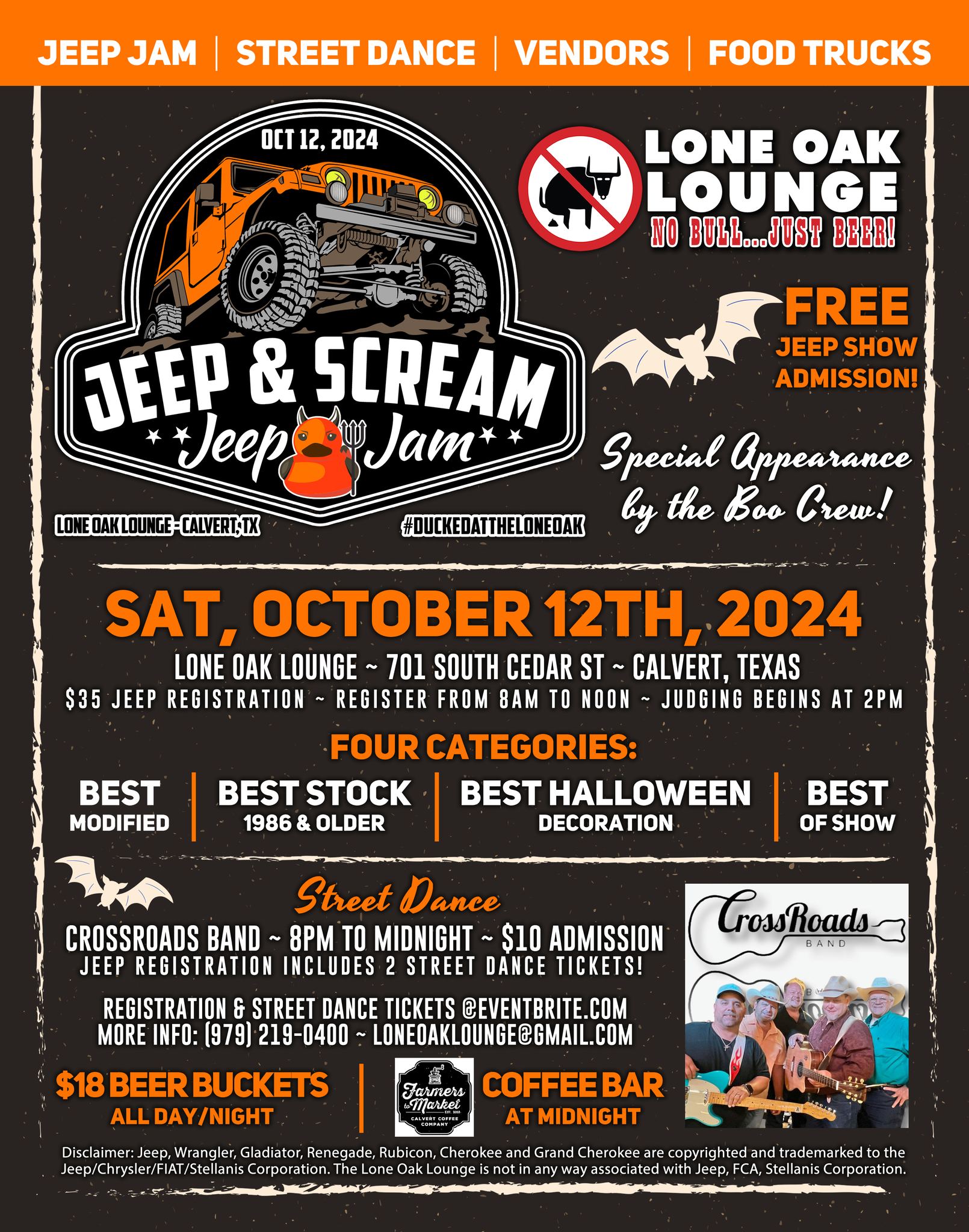 Pumpkin Patch 
Oct. 1 thru Oct. 31 
Sun-thurs. 10am–5pm
Fri. & sat. 10am-6pm
CLOSED MONDAYS
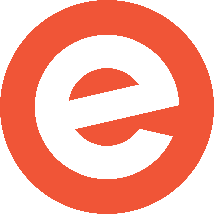 979.567.8910
Boo crew
Haunted house
Sat., OCT. 16
7pm-midnight
Free entry w/vip ticket
Or $10 Cash/person
CalvertTX.us
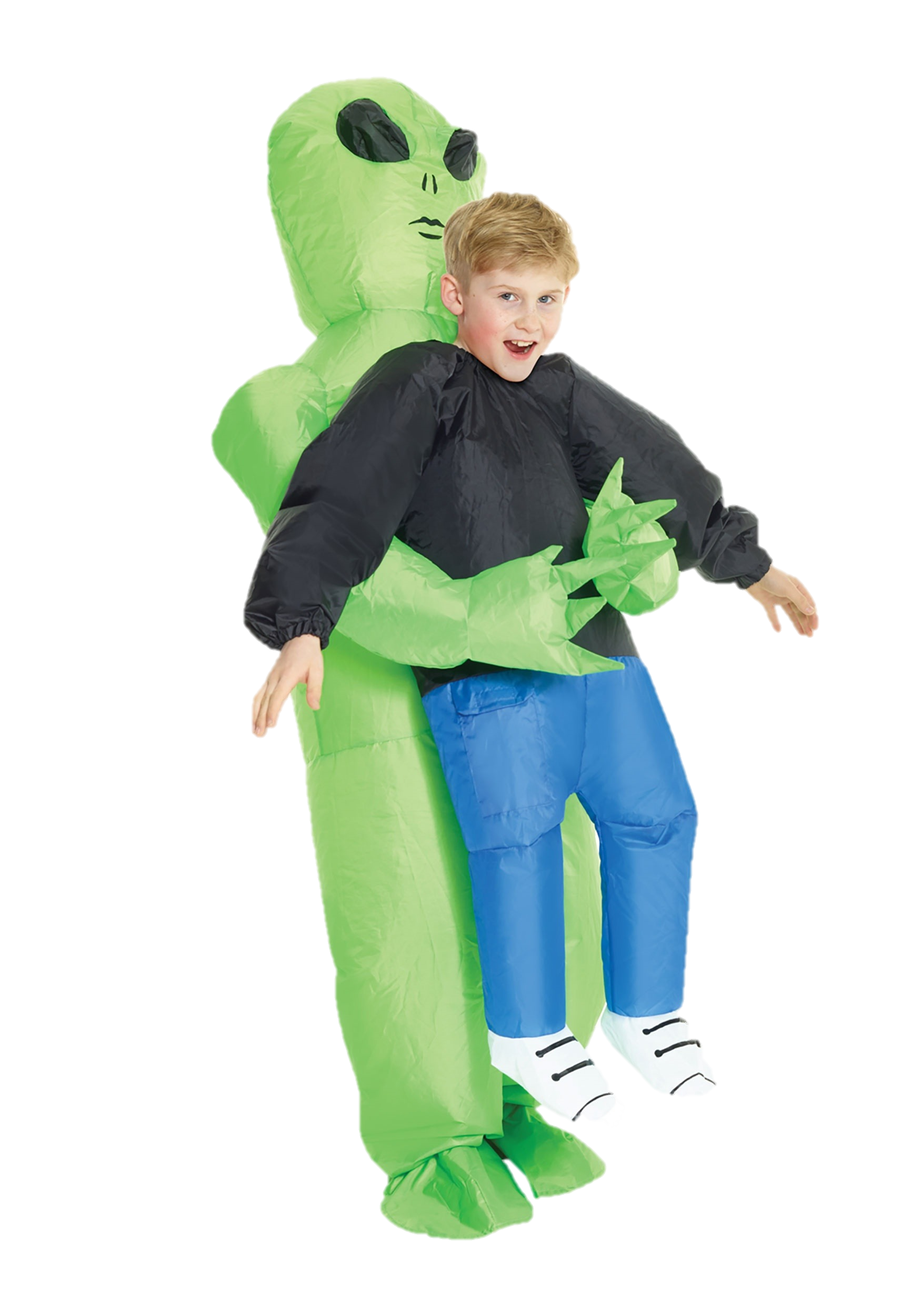 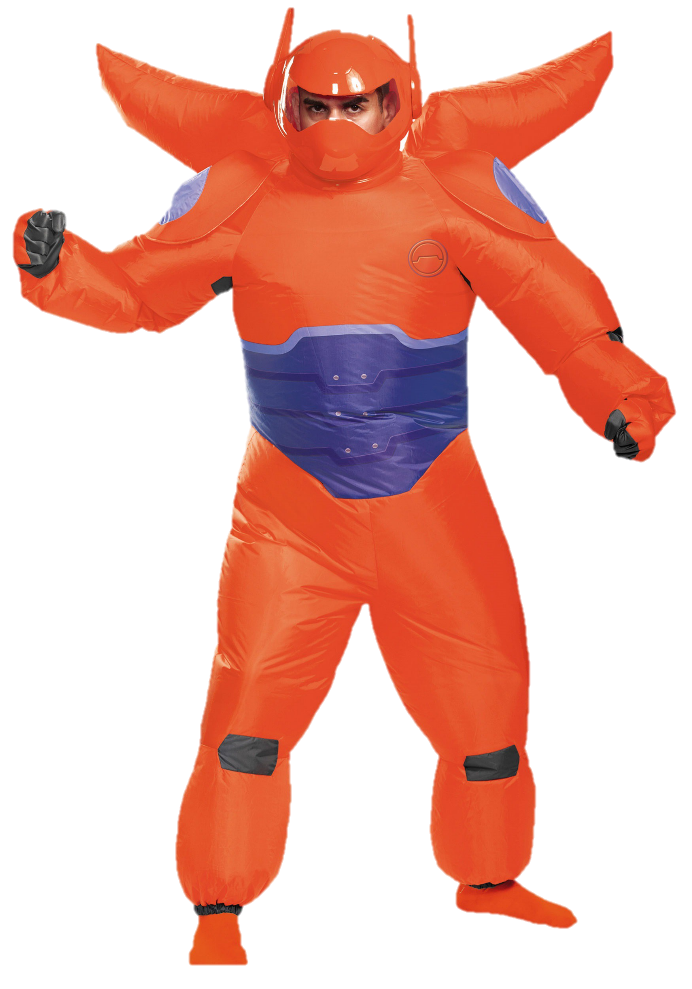 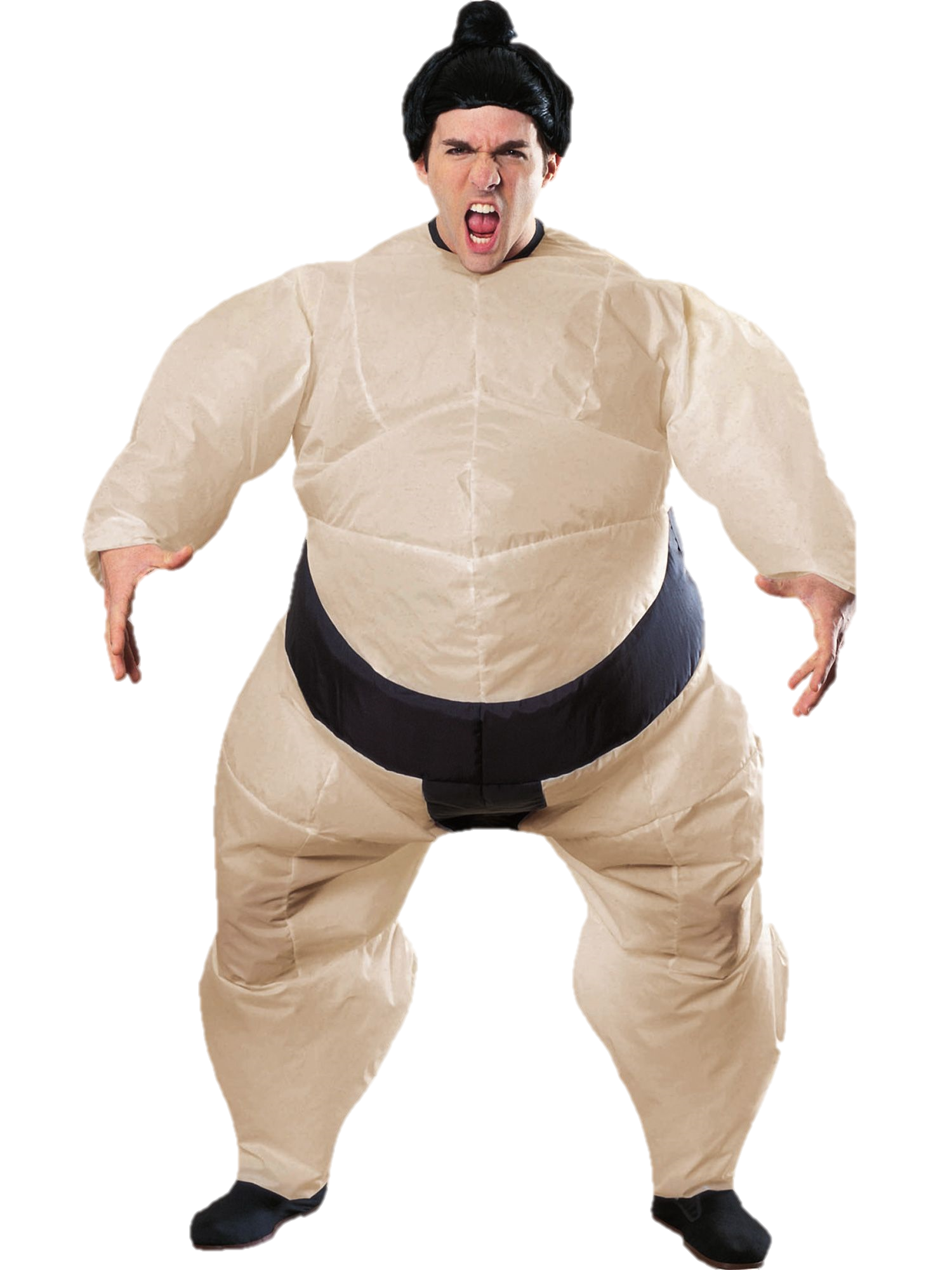 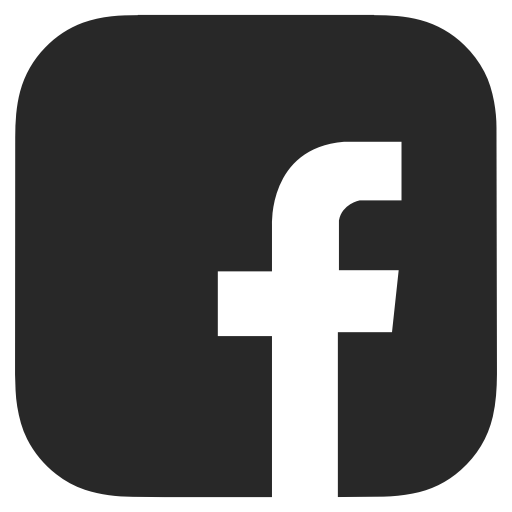 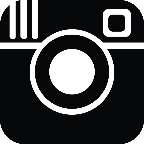 Sat. & Sun., Oct. 30 & 31
7pm-midnight
CalvertTX.us
ATTIRE: inflatable costumes